OBLAK U PANTALONAMA					                         Vladimir Majakovski
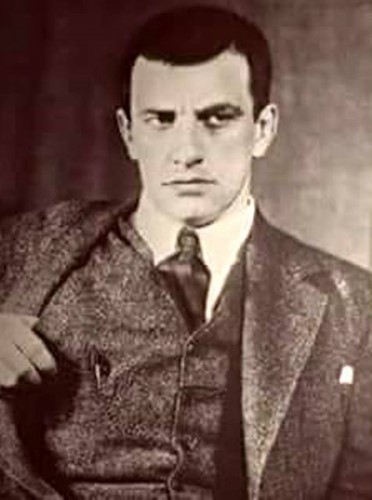 Vladimir Majakovski rođen je u Gruziji, 1893.godine. Studirao je slikarstvo, vajarstvo i arhitekturu. 
Bio je pjesnik, pisac filmskih scenarija, slikar, reditelj, glumac.
Stvaralaštvo Majakovskog se najbolje može razumjeti kroz poeme Oblak u pantalonama, Fluta kičma, kao i kroz tragediju Vladimir Majakovski.
Njegova poezija je originalna i osobena.
Bio je najznačajniji predstavnik ruskoga futurizma. Zalagao se za stvaranje poezije koja je odgovarala revolucionarnom duhu tadašnjega ruskog društva. To je podrazumijevalo težnju za oslobođenjem čovjeka od društvenih stega. Razbija tradicionalnu ritmiku stiha i stvara novi stepenasti stih.
Život je okončao samoubistvom kada je imao 37 godina.
OBLAK U PANTALONAMA
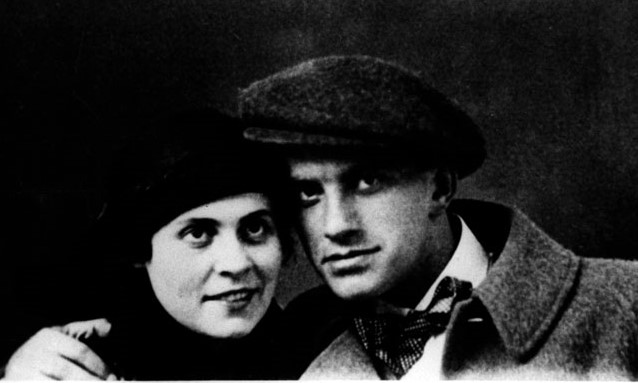 Poema Oblak u pantalonama napisana je 1914. a prvi put objavljena 1915. godine.
Njen originalni naslov bio je „Trinaesti apostol“, ali je morala da bude preimenovana u „Oblak u pantalonama“.
Sadrži sve odlike futurizma: nejednake stihove, moderan jezik, nabacane misli, neobične rime i isprekidan ritam, smatra se za jedno od prvih i najznačajnijih djela ruskog futurizma.
Poema je posvećena velikoj ljubavi – Ljilji Brik, ali je inspirisana jednom drugom ljubavlju – Marijom Denisovom.
Majakovski je upoznao mladu i lijepu djevojku Mariju, zaljubio se u nju, ali ona, patrijarhalna, imućna, nije uzvratila ljubavlju. On je bio boem, bez građanskog zanimanja, pa nije posjedovao ugled, što je bilo od bitnog značaja i za nju i za njene roditelje.
Pjesnik je u poemi izrazio tu ljubav i svu bol zbog takvog ishoda i ogorčenje na sve što je malograđansko i pripada prošlom.
EPSKO – LIRSKE VRSTE
U književnosti su veoma česta žanrovska ukrštanja. Tekstovi koji nastaju ukrštanjem osobina različitih književnih rodova ili vrsta spadaju u takozvane hibridne vrste. 

                                                    POEMA, ROMANSA, BALADA                         
                     lirsko                                       +                                 epsko
-pojačana emocionalnost                                                - likovi
-ritmičnost					                                              - radnja
-asocijativno nizanje motiva		                               - uzročno-posljedično nizanje  														     motiva
-naglašen sloj zvučanja				                                - stalni epiteti
-sugestivnost					                                      - epski deseterac
Poema je hibridna književna vrsta koja se zasniva na razvijanju neke fabule (epsko), ali se motivi povezuju ne samo uzročno-posljedično već i asocijativno (lirsko).
Ispjevana je u prvom licu.
Poema je duža pjesma u kojoj se uočava razvijena fabula, ali su događaji i zbivanja prožeti lirikom.
Poema je nastala u epohi romantizma, čija poetika teži ukrštanju književnih rodova i vrsta.
OBLAK U PANTALONAMA (tetraptih)
PROLOG
Tebi, Ljiljo
Misao vašu,što mašta na omekšalom mozgu,ko lakej na masnoj sofi, od sala nadut,dražiću dronjcima srca okrvavljenim grozno,sit narugavši se, bezočan i ljut.
Ja u duši nemam nijedne sede vlasi,ni staračke nežnosti nema u njoj!Svet sam zaglušio snagom svog glasa,dvadeset dvogodišnjak – idem,lepotan, svoj.
Nežni!Vi ljubav stavljate na violinu.Na talambase je mećete grube.A ne možete ko ja izvrnuti svoju kožurinu,tako da još svuda sve samih usana bude.
Dođite u kafanu da se naučite –u haljini od batista prava,pristojna činovnica anđeoske lige
I koja usne spokojno prelistava,ko kuvarica stranice svoje knjigeAko hoćete,od mesa besan ću da režim– i ko nebo menjajući tonove –ako hoćete,biću besprekrno nežan,ne čovek, već – oblak u pantalonama!

Ne verujem da postoji cvetna Nica!Opet se proslavljaju pomoću meneljudi, uparloženi kao bolnicai, ko poslovica otrcane žene.
Marija! Marija! Marija!Pusti me, Marija!ne mogu ostati na ulicama!
Nećeš?
Čekašdok upalih obraza grubo,bljutav,i isproban na svemu lošem,dođemi procedim bezuboda sam ja danas„neobično pošten“
Marijavidiš –ja se, već poguren, slamam.Gomila što jeu četvorospratnim gušama salo dubila,isturajući očice,izgubljene u dugom traganju –smeje sešto je ipakmeđu mojim zubimaostalo bajatih mrva bivših draganja.
Kiša islaka trotoare,barama stešnjena mokra varalica,leš ulica,zabijen u kaldrmu, liže,a na sivim trepavicama –da! –oluka punih kiše
Sve pešake gubica kiše je posisala,a u karucama blešti za atletom atleta.prskavahu ljudiproćerdavši sve,i kroz pukotine se cedilo salo,ko mutna reka sa kočijama oticaloskupa sa isisanim hlebomi žvakotinamastarih kotleta.
Marija!Kako u debelo uho zabosti nežnu reč?Pticaživi od pesme,pevagladna i zvonka,a ja sam čovek, Marija,Prost,koga je sipljiva noć iskašljala na prljavu ruku Presnje
Marija, hoćeš li me takvog?Pusti me, Marija!Zgrčenim prstima davim gvozdeno grlo zvonca
Marija!Na ulicama su zveri.Na vratu prsti davljenja što bode.Boli!Otvori svoje dveri!Vidiš –zabili su u oči iz šešira čiode.
Pusti meMala!Ne boj sešto na mom volovskom vratusede kao planine vlažne žene od znoja gubaveJa kroz život vučem (i to je zato)milion ogromnih, čistih ljubavii milion miliona malih ljubavi.
Ne boj seda ću se opet prilepiti za hiljadu lica –„devojke Majakovskog“ –u izdajničko vreme mrakata to je ipakdinastija caricakrunisanih u srcu jednog ludaka
Marija, priđi!
Marija, priđi!
U bestidnosti nagote,ili puna plašljivih drhtaja,no daj tvojih usana lepotu što još iscvala nijesrce i ja nijednom ne doživesmo maja,a u prokletom životutek stoti april je.
Marija, daj!Marija!Ime tvoje bojim se da ne zaboravim,kao što se pesnik boji da ne zaboravinekakvu tek rođenuu mukama noćiveličinom jednaku bogu.
Telo tvoječuvaću i voletikao što vojnik osakaćen,bez moći,izlišan,ničiji,čuva svoju jedinicu nogu
I ja sam anđeo, bejah to bar –gledah u oči – jagnje od šećera,ali ni kobile dobijati na darvaze od sevrnog brašna više neće.
Svemogući, ti si izmislioza svakog po dve ruke,i svakome si po glavu dao ti –a zašto nisi izmislioda se bez mukemože ljubiti, ljubiti, ljubiti?!
Mišljah – božanstvo si, svemoguće, staro,a ti si nedoučeni, majušni bogić samo.Vidiš, ja se saginjemi iz sarevadim kamu
Krilati nitkovi!U raju da ste zbijeni!Gomila perjaša od straha valja se!A tebe, što si tamjanom opijen,rasporiću odavde do Aljaske!
Pustite me!
Nećete me zaustaviti,lažem li, u pravu lisam ja,ali više ne mogu da budem spokojan.
Gledajte –zvezde su opet obezglavilii nebo okrvavili od pokolja!
Ehej!Nebo!Skini kapu!Ja dolazim!
Gluho
Vasiona spava,položivši šapus krpeljima zvezda pod ogromno uho.
Tetraptih – umjetničko djelo sastavljeno je od četiri dijela, povezana zajedničkom temom i idejom.

Tema djele: neuzvraćena i nesrećna ljubav.
Ideja djela: nesrećna ljubav nije samo lični neuspjeh, već i posljedica društvene nejednakosti te vječita tragedija klasnog društva.
Poema Oblak u pantalonama ima prolog i četiri pjevanja:

I      Dolje s vašom ljubavlju
II     Dolje s vašom umjetnošću
III    Dolje s vašim uređenjem
IV    Dolje s vašom religijom
Prolog pjesme na samom početku sadrži posvetu “Tebi Ljiljo”, što upućuje da bar uvod, ako ne i cijelu pjesmu, posvećuje njoj, ali ne i da joj se kroz pjesmu obraća.
 Već sljedeći stihovi napisani su kao uvreda čitaocu ili bar kao prkosni odgovor. Pesnik govori da će se narugati našoj misli koja se nalazi u “omekšalom” mozgu, jer pjesnik u duši nema nijedne sede / ni staračke nežnosti nema u njoj! čime govori da su mu duša i srce  mladi, što znači skloni ljubavi. 
To potvrđuje sljedećim stihovima u kojima kaže da je on dvadesetdvogodišnjak te samim time snažan i jak,  lijep i odlučan, on je svoj, onako kako su prkosno bezuslovni mladi ljudi, naivni i nevini pred promjenama koje će u njima uzrokovati život i svijet oko njih.
U trećoj strofi pjesnik se obraća nježnima, misleći na sve one koji osjećaju svijet, onim senzibilnima i po svojoj prirodi umjetnicima. 
Kaže da oni utkaju ljubav u svoje umjetničko djelovanje, pokušavajući da daju sve od sebe što imaju, ostajući toliko goli i iskreni pred svijetom da nemaju ni kože da ih brani. 
Poručuje im neka dođu u kafanu gde će on da ih nauči kako se to radi – postaje bezuslovno iskren. Pri tome će biti nježan, neće ni biti čovjek već – “oblak u pantalonama”. Ovaj izraz je hiperbola za mekoću i nežnost kojom će da im pristupa.
Posljednji stih prologa izražava pjesnikovu sumnju u istinitost lijepih stvari, poput cvjetne Nice.
 Izražava gađenje što drugi kupe slavu na njegov račun, jer to je, po njegovom mišljenju, “žene ofucane kao poslovica”,  bez značaja.
Četvrto i posljednje pjevanje započinje dozivanjem Marije. 
Pjesnik je moli da ga pusti da ne ostane sam na ulicama. 
Monostih “Nećeš?” - jedanko upućuje na ljutnju, inat i tugu što ona ne želi da ga pusti.
 Pjesnik smatra da ona čeka da joj dođe u svom najgorem emotivnom stanju, “čudnovato častan”.
Kaže da mu se smiju ljudi, dok su među njegovim zubima ostale mrvice bivših ljubavi. 
Opisuje kišu i mokre ulice što upotpunjava sliku propasti i emotivnog sloma. 
Kiša je otjerala sve ljude s ulica.
Nova strofa ponovo počinje dozivanjem Marije. To je za pjesnika nježna riječ. 
Spominje pticu koja živi od pjesme, ali on je ipak samo čovjek i zato to ne može. 
Njega je “sipljiva noć iskašljala na prljavu ruku Presnje”, pa pita Mariju hoće li da ga uzme takva. To je jedno veliko priznanje i poniznost u koju se pesnik stavlja zbog Marije, nudeći joj sebe kakav je, a ona može i ne mora da ga takvog prihvata. 
Moli je da je pusti, a sliku očaja upotpunjava stihom u kojem kaže da grčevito zvoni na njena vrata.
I sljedeća strofa započinje dozivanjem u stihu “Marija!”. Poručuje joj da ga neko ili nešto davi i da to boli, zato je moli da otvori. 
I u sljedećoj strofi moli je da ga pusti i nek se ne plaši što sa sobom nosi duhove mnogih žena. On sa sobom “vuče” mnoge ljubavi, kako velike tako i male. 
Još jednom pjesnik govori Mariji neka se ne boji. On više neće prionuti za lica drugih žena.
 Zato jednim monostihom moli Mariju da mu priđe. Želi njene nevine usne “daj tvojih usana lepotu što još iscvala nije”, jer on još nikada nije bio srećan, već je cijeli život nadomak tome: “srce i ja nijednom ne dočekasmo ni jedan maj, ali imamo april sto treći u svom prethodnom životu”.
Pjesnik govori da je i on bio anđeo. Gledao je i želio nevino “jagnje od šećera”, ali nije dobio ni one najgore “kobile”. 
Zato pesnik nastavlja da se obraća Svemogućem, govoreći da je on svakome dao glavu i dvije ruke, ali mu nije jasno zašto nije izmislio i ljubav bez muke. 
Nekada je pjesnik mislio da je Bog svemogući i božanstven, ali sada misli da je samo mali, samouki “bogić”.
 Naziva ga “krilatim nevaljalcem”, proklinje njega i cijeli raj, čak im i prijeti smrću tamjanom.
Ovim stihovima pjesnik želi da se prikaže kao ludak kojem više ni do čega nije stalo, pa može da sumanuto prijeti i samom Bogu. 
To potvrđuje sledećim monostihom “Pustite me!”, kao što bijesan čovjek govori narodu koji pokušava da ga obuzda i smiri. 
Već u sljedećoj strofi nastavlja misao poručujući kako niko neće da ga zaustavi. Nije važno da li je u pravu ili je laž, važno je samo da pjesnik više ne može da bude spokojan.
 A sve zbog nepravde i okrutnosti ovog svijeta, na čijem čelu stoji sam Bog 
“Gledajte -” zvezde su opet obezglavili i nebo okrvavili od pokolja!”. Pesnik doziva nebo i poručuje da mu dolazi.

Posljednja strofa prikazuje sliku mirne vasione, ali uzburkane gadljivom slikom zvijezda kao krpelja pod njenim ogromnim uhom.